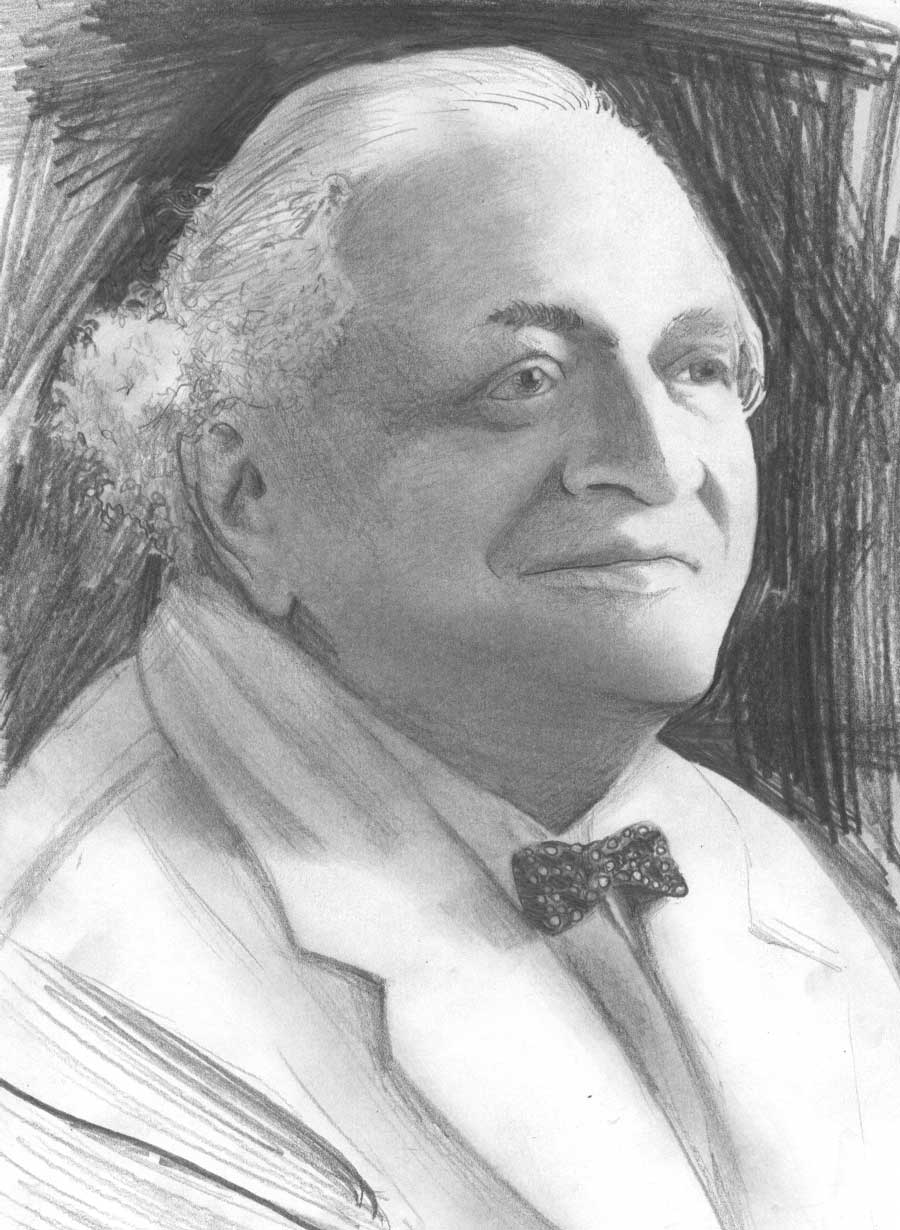 Соціометрія Дж. Морено
Джекоб  Леві Морено
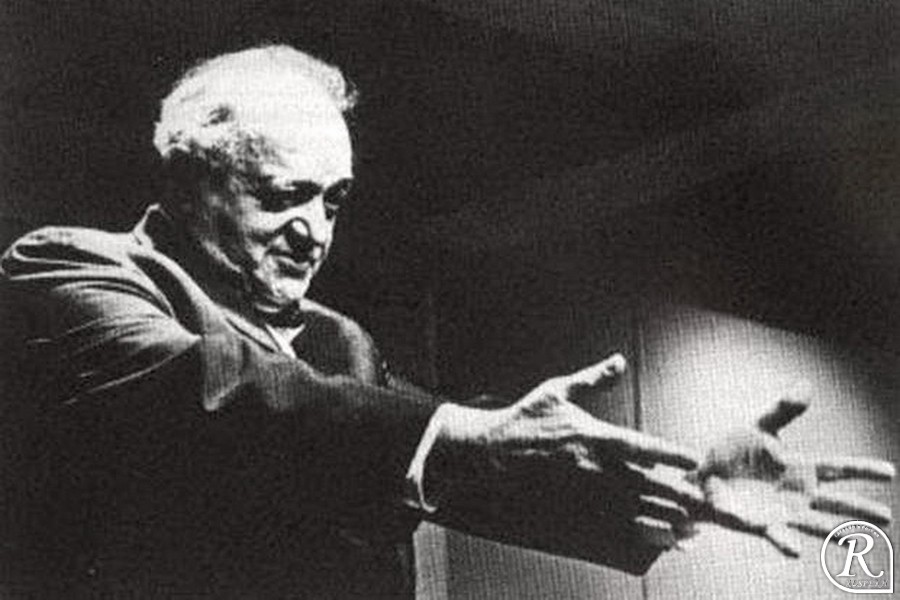 Джекоб (Якоб) Леві Морено (18 травня 1889 — 14 травня 1974) —  психіатр, психолог  і соціолог. Засновник психодрами, соціометрії та групової психотерапії.Я. Морено говорив, що велику  роль у житті людей відіграють неформальні відносини. Потрібно прагнути, щоб формальна і неформальна структура суспільства збігалися. Для цього потрібні спеціальні методи.
Соціометрія Дж. Морено
Одним з найпопулярніших методів визначення міжособистісних відносин у групі є соціометрія.Запропонована учнем Фрейда — Джекобом Морено.
Відповідно до теорії Дж. Морено, всі напруги, конфлікти, в тому числі і соціальні, обумовлені розбіжністю мікро - і макроструктури групи. Це розбіжність, на його думку, означає, що система симпатій і антипатій, яка показує психологічне ставлення індивіда до людей, часто не вміщується в рамки заданої індивіду макроструктури: самим близьким може виявитися оточення, що складається з неприйнятних в психологічному плані людей. 
Завдання полягає в тому, щоб привести у відповідність макро - і мікроструктури. Саме з цією метою повинна застосовуватися соціометрична методика, за допомогою якої можна досліджувати симпатії і антипатії, щоб відповідно до отриманих результатів здійснити певні зміни.
Термін «соціометрія» буквально означає «соціальний вимір», соціометрична методика призначена для оцінки міжособистісних відносин неформального типу: симпатій і антипатій, привабливості. Маючи характер опитування, соціометрія істотно відрізняється від анкетного опитування та інтерв'ю тим, що питання стосуються емоційної сфери відносин людей.
Соціометрична процедура
Соціометрична процедура полягає в тому, що членам групи пропонують перерахувати в порядку переваги тих товаришів по групі, з якими вони хотіли б разом працювати, відпочивати, сидіти за партою тощо. Питання про бажання людини спільно з кимось брати участь у певній діяльності називаються критеріями вибору.Наприклад, «з ким ви хотіли б разом готуватися до іспиту?» або: «Кого б Ви запросили на день народження?» І т. д. Успіх вивчення взаємин залежить від правильного підбору цих питань. Розрізняють слабкі і сильні критерії вибору. Що важливіше для людини та чи інша діяльність, чим частіше і триваліше спілкування вона передбачає, тим сильніше вважається критерій вибору. 
Найчастіше в соціометричному дослідженні поєднуються питання різних типів. Вони добираються таким чином, щоб виявити прагнення людини до спілкування з членами групи в різних видах діяльності — в праці, навчанні, відпочинку, дружбу тощо.- Кого з членів групи Ви запросили на день народження?- З ким із членів групи ви виконували спільне завдання (виробниче, навчальне)?- З ким із членів групи Ви могли б поділитися своїми особистими переживаннями?Плануючи проведення соціометрії, слід вирішити питання якості і кількості використовуваних критеріїв, а також про кількість виборів, які зробить кожен член групи, і їх інтенсивність — в більшій чи меншій мірі. Найчастіше кількість виборів обмежується трьома.
Результати соціометрії
Результати, отримані з допомогою соціометричної процедури, можуть бути представлені графічно у вигляді социограммы, матриці і спеціальних числових індексів.Таблиці результатів соціометрії заповнюються в першу чергу, до того ж окремо за діловими та особистими стосунками.По вертикалі записуються за номерами прізвища всіх членів групи, яка вивчається; по горизонталі — тільки їх номер. На відповідних перетинах цифрами 1, +2, +3 позначають тих,  кого вибрав кожен досліджуваний в  першу, другу, третю чергу, цифрами 1, 2, -3 — тих, кого випробуваний не вибирає в першу, другу і третю чергу .Взаємний позитивний або негативний вибір обводиться в таблиці гуртком (незалежно від черговості вибору). Після того, як позитивні і негативні вибори будуть занесені в отримані кожним членом групи вибори (сума виборів), тоді підраховують суму балів для кожного члена групи, враховуючи при цьому, що вибір в першу чергу дорівнює +3 балам (-3), в другу — 2 (-2), у третю — 1 (-1). Після цього підраховується загальна алгебраїчна сума, яка і визначає статус в групі.
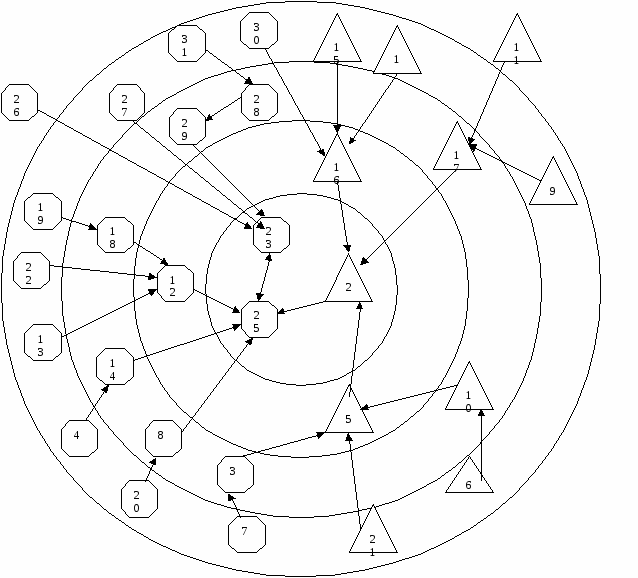 Згуртованість групи
Групова згуртованість вираховується за формулою,де є сума всіх взаємних виборів у групі; n — кількість членів групи.Згуртованість групи тим вище, чим ближче до одиниці коефіцієнт згуртованості. На підставі даних социометрического аналізу робляться висновки про рівень згуртованості групи; наявність угруповань; їх зв'язки з лідерами; про взаємодію лідерів між собою; відповідність обраного активу групи реальному; наявність членів групи, яких група не приймає, і ізольованих.
Соціометрична таблиця
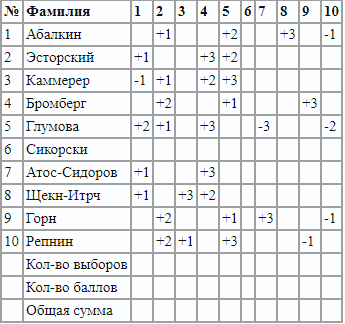 Соціограма
Соціограма — це графічне зображення результатів, отриманих за допомогою  соціометричної методики при дослідженні  міжособистісних відносин. Вона дає наочне уявлення про внутрішньогрупової диференціації членів малої соціальної групи за їх статусом (популярністю). З допомогою спеціальних знаків і стрілок позначають тип вибору (позитивний, негативний, односторонній, двосторонній).Соціограма наочно показує центральних, найбільш впливових членів групи, взаємні пари і угруповання взаємозалежних осіб, які обирають один одного. Найчастіше в соціометричних результатах зустрічаються позитивні угруповання з 2-4 членів.
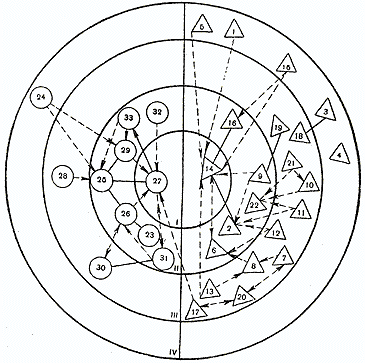 Висновок
З т. з. Морено соціометрія не тільки метод вивчення, а й народна соціологія, яка включає людей в соціальне експериментування (Морено винайшов методи соціодрами і психодрами, які допомагають людині утвердитися в суспільстві, бути самим собою). Цитата, характерна для проекту Морено: у проекті Морено «саме людство стає експериментатором, а колишній автократичний експериментатор стає одним з мільярдів спільно думаючих учасників». 
Соціометрія— це метод вивчення структури неформальних відносин у малих групах. Він заснований на тому, що емоційні стосунки в групах розподілені нерівномірно (як і довіра, авторитет, визнання якихось якостей і т. д.), а так само на те, що визначення цих відносин пов'язане з поведінкою людей у ситуаціях вибору. У соціометрії таку ситуацію створює спец. питання – соціометричний критерій. Чим точніше визначено критерій, тим точніше будуть отримані результати.
ДЯКУЮ за увагу!